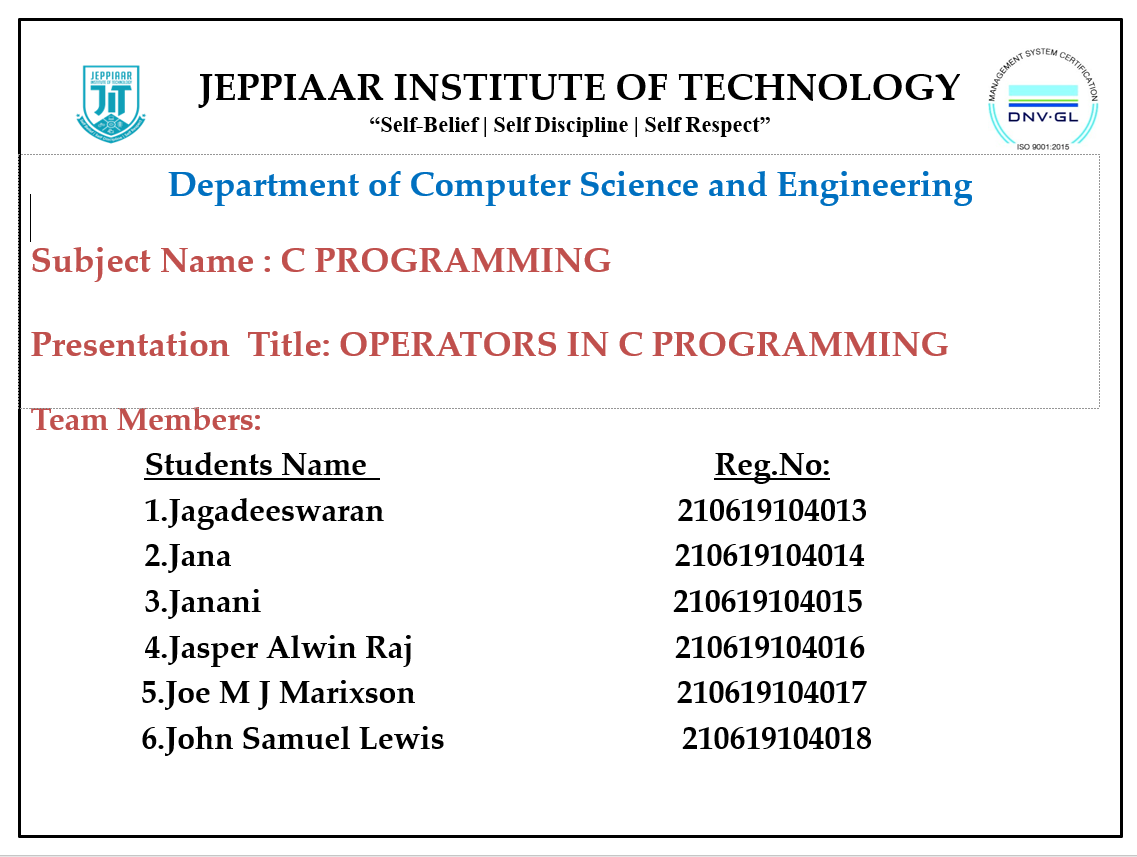 Types of Operators
Arithmetic Operators
Increment and Decrement Operators
Assignment Operators
 Relational Operators
 Logical Operators
Bitwise Operators
Arithmetic Operator
An arithmetic operator performs mathematical operations such as addition, subtraction, multiplication, division etc on numerical values (constants and variables).
Example program
#include<stdio.h>
Void main()
{
int a=9,b=4,c;
c=a+b
printf(“a+b=%d \n”,c);
c=a-b
Printf(“a-b=%d\n”,c);
Getch();
}
Output:
a+b=13
a-b=5
Increment and Decrement Operators
C programming has two operators increment ++ and decrement -- to change the value of an operand (constant or variable) by 1.
Increment ++ increases the value by 1 whereas decrement -- decreases the value by 1. These two operators are unary operators, meaning they only operate on a single operand.
Example
#include <stdio.h> 
int main()
 {
 int a = 10, b = 100;
 float c = 10.5, d = 100.5;
 printf("++a = %d \n", ++a);
 printf("--b = %d \n", --b);
return 0;
 }
OUTPUT:
++a = 11
 --b = 99
Assignment Operator
An assignment operator is used for assigning a value to a variable. The most common assignment operator is (=)
Example
#include <stdio.h> 
int main()
 {
 int a = 5, c;
 c = a; // c is 5
 printf("c = %d\n", c);
 c += a; // c is 10
 printf("c = %d\n", c);
 c -= a; // c is 5
 printf("c = %d\n", c);
  return 0;
 }
OUPUT:
c=5
c=10
Relational Operators
A relational operator checks the relationship between two operands. If the relation is true, it returns 1; if the relation is false, it returns value 0.
Example
#include <stdio.h>
 int main()
 {
 int a = 5, b = 5, c = 10; 
printf("%d == %d is %d \n", a, b, a == b);
 printf("%d == %d is %d \n", a, c, a == c);
 printf("%d > %d is %d \n", a, b, a > b);
 printf("%d > %d is %d \n", a, c, a > c);
 printf("%d < %d is %d \n", a, b, a < b);
return 0;
 }
OUTPUT:
5 == 5 is 1 
5 == 10 is 0
 5 > 5 is 0 
5 > 10 is 0
Logical Operators
An expression containing logical operator returns either 0 or 1 depending upon whether expression results true or false. Logical operators are commonly used in decision making in C programming.
Example
#include <stdio.h>
 int main() 
{ 
int a = 5, b = 5, c = 10, result;
 result = (a == b) && (c > b);
 printf("(a == b) && (c > b) is %d \n", result);
 result = (a == b) && (c < b)
printf("(a == b) && (c < b) is %d \n", result);
 result = (a == b) || (c < b);
printf("(a == b) || (c < b) is %d \n", result);
OUTPUT:
(a == b) && (c > b) is 1 
(a == b) && (c < b) is 0
 (a == b) || (c < b) is 1
Bitwise Operators
During computation, mathematical operations like: addition, subtraction, multiplication, division, etc are converted to bit-level which makes processing faster and saves power.